The 76th General Meeting of 
the Japanese Society of Gastroenterological Surgery
COI	Disclosure
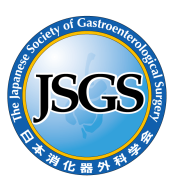 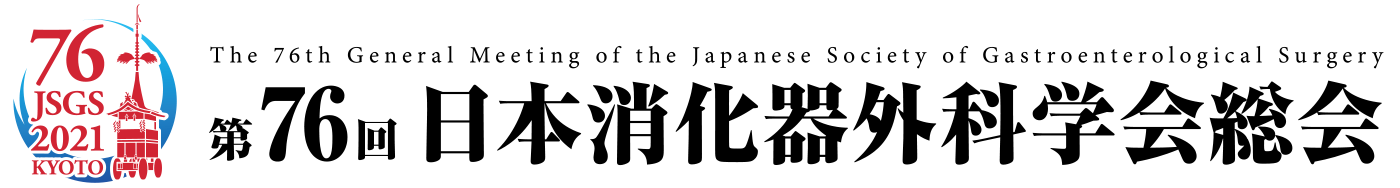 Name of Speaker
In connection with the presentation, I disclose COI with the following companies/organizations.